AKUT KOLESİSTİT
Etiyoloji
Patogenez
Klinik ve Labaratuvar Bulguları
Tanı
Ayırıcı Tanı
Komplikasyonlar
Yönetim

        Karadeniz Teknik Üniversitesi Tıp        Fakültesi Aile Hekimliği ABD
                   İnt.Dr. Nurşah TUĞTEKİN-351863
Etiyoloji
---»Safra kesesinin iltihabı
Taşsız kolesistit (%10)
Taşlı kolesistit (%90)
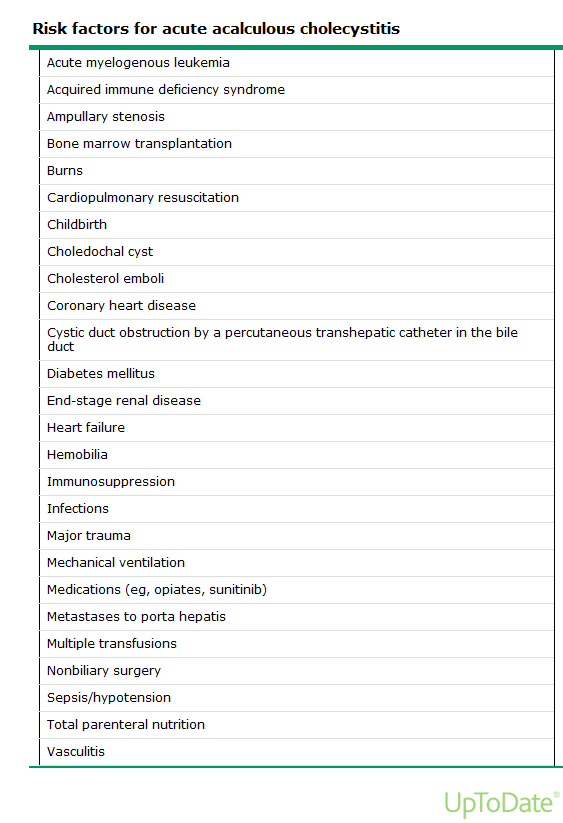 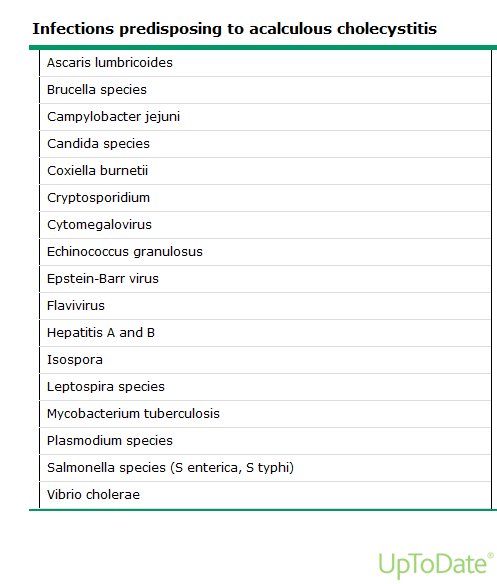 Lesitin
Prostoglandin
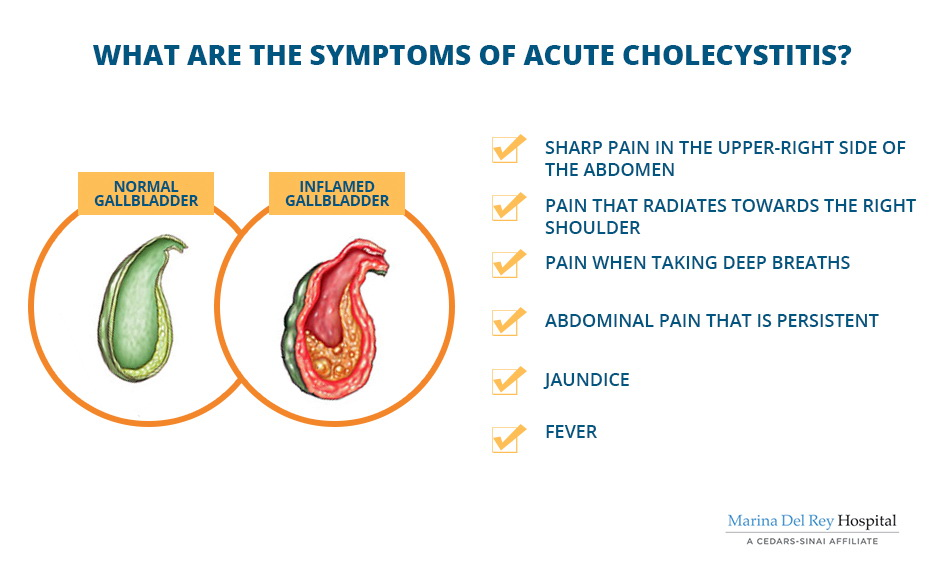 Patogenez
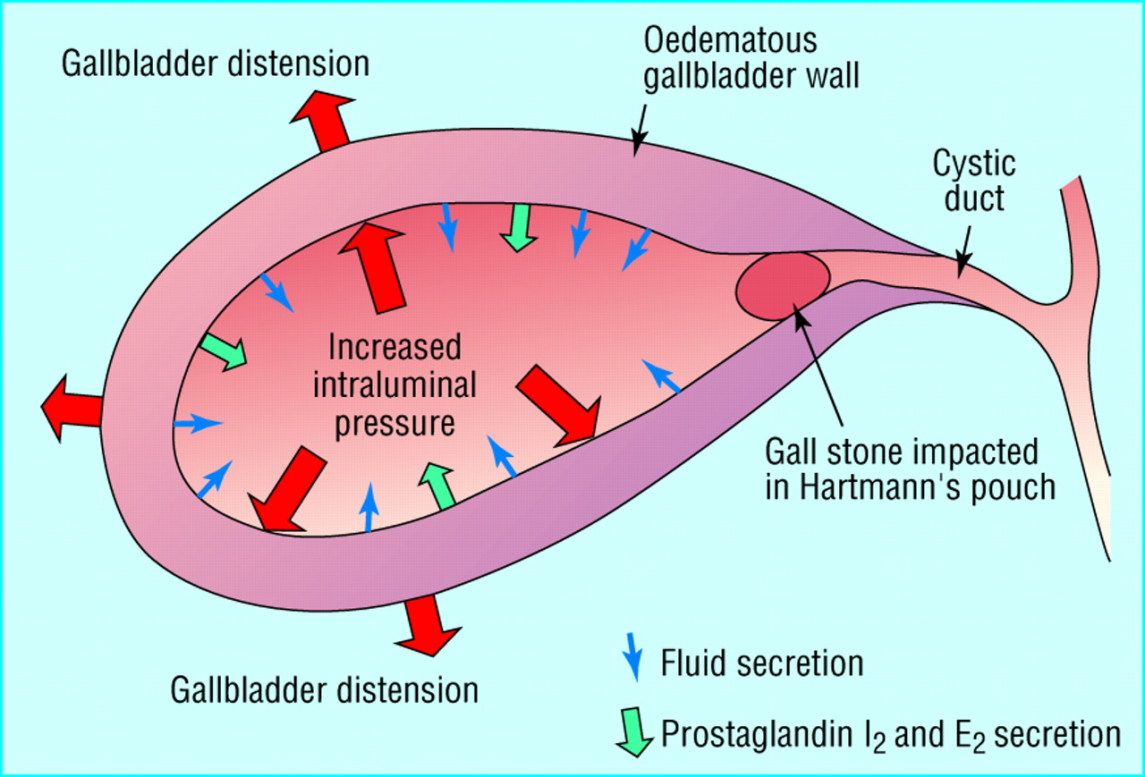 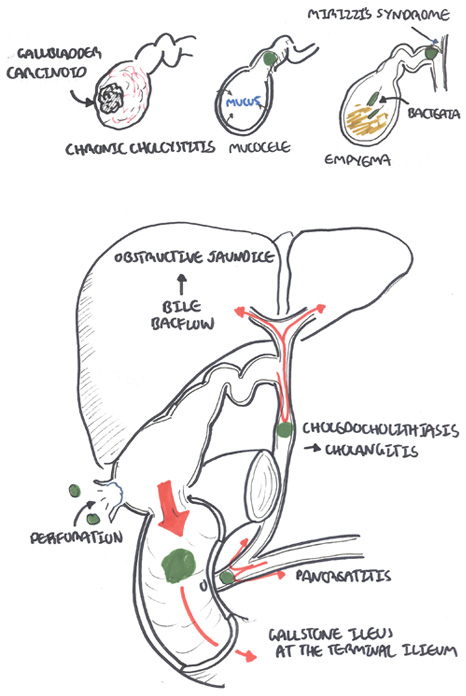 Hidrops-uzamış tabloda
Klinik ve Labaratuvar Bulguları
Klinik

Sağ üst kadran ağrısı
      (6 saatten fazla süren)

Ateş

Mide bulantısı-kusma-
      iştahsızlık (yağlı yemek sonrası)

Labaratuvar

Lökositoz (sola kayma)

Serum total bilrubin            nadir   
     ALP                                      (kompl. varsa)
     Artmış Aminotransferaz
İndirekt Hiperbilrubinemi 
     (Amfamatöz Kolesistitte)
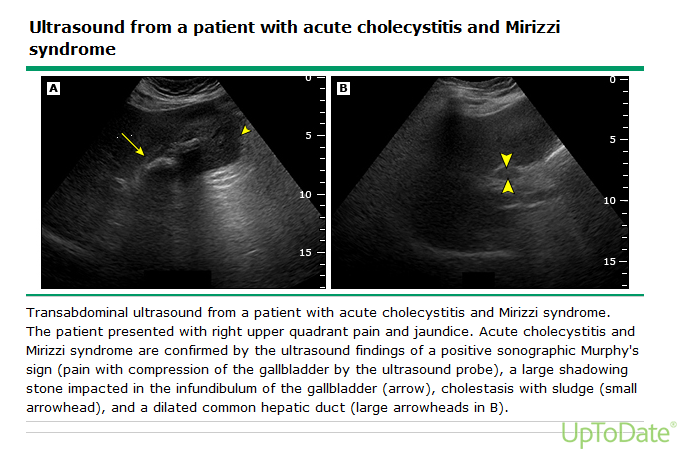 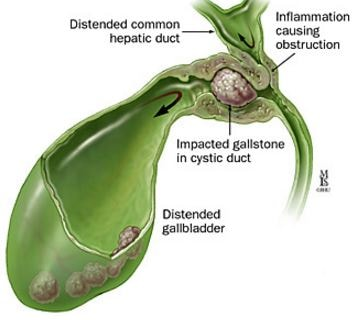 Tanı
Labaratuvar
CBC(lökositoz)
Amilaz/Lipaz
KC enzimleri
Elektrolitler
Bilrubin
Ca
Albumin
Klinik
Sağ üst kadran ağrısı
   /epigastrik ağrı
Ateş
(+)Murphy bulgusu
Radyolojik Tetkikler
USG –» Altın Standart (%95 duyarlı)
   1-safra kesesi duvar kalınlığı > 4-5mm
     /safra kesesinde ödem (çift duvar)   
   2-Sonografik murphy bulgusu
   3-Perikolestatik sıvı
   4-Duvarda kanlanma artışı
Kolesintigrafi (HIDA) ---» USG yetersiz kaldığında
MRCP    Komplikasyon şüphesi varsa 
     BT 
Perkütan endoskopi
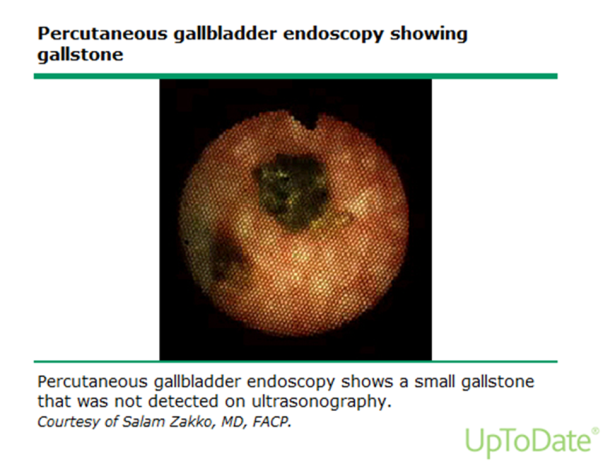 açlık                                          tokluk                              akut kolesistit
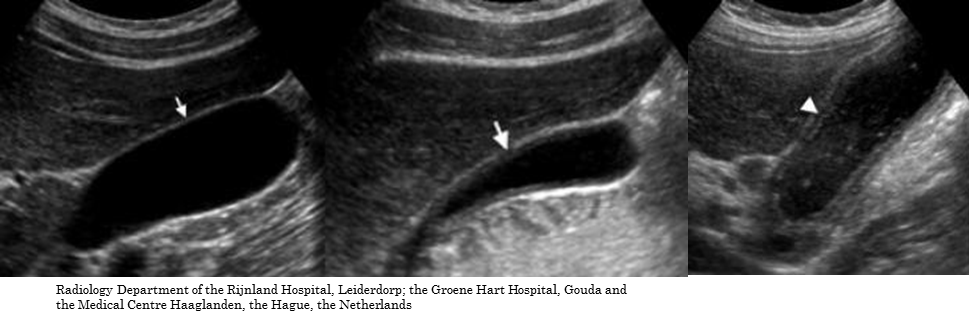 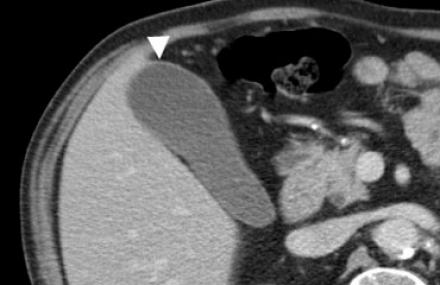 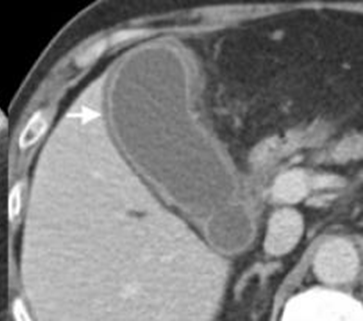 Adriaan C. van Breda Vriesman, Robin Smithuis, Dries van Engelen and Julien B.C.M. Puylaert
Radiology Department of the Rijnland Hospital, Leiderdorp; the Groene Hart Hospital, Gouda and the Medical Centre Haaglanden, the Hague, the Netherlands
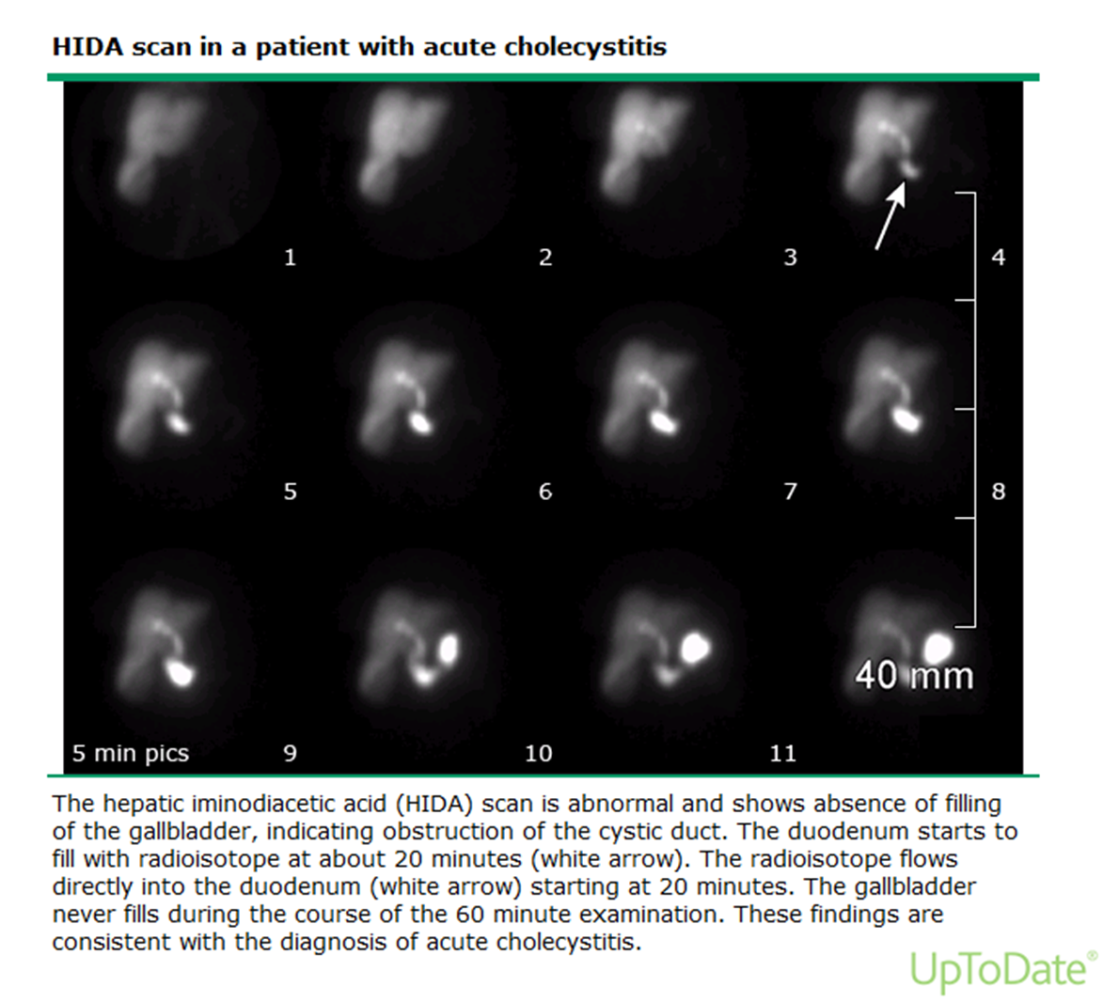 taşsız-
CT ile ayırıcı tanı
taşlı
Ayırıcı Tanı
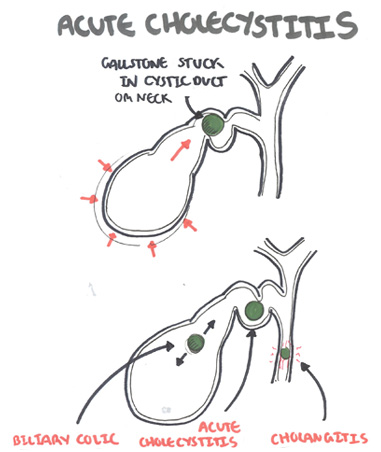 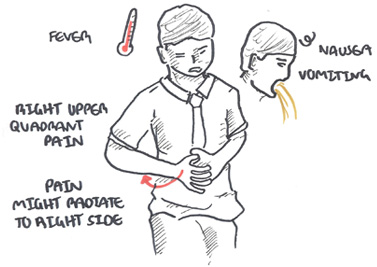 Fitz-Hugh Curtis Sendromu--» PID, USG’de perikolestatik sıvı
Resimler. Armando Hasudungan 2019, Biology and Medicine videos
Komplikasyonlar
3)Obstruktif sarılık
(koledokolitiazis)
2)Perforasyon
(%10)
4)Kolesistoenterik Fistül
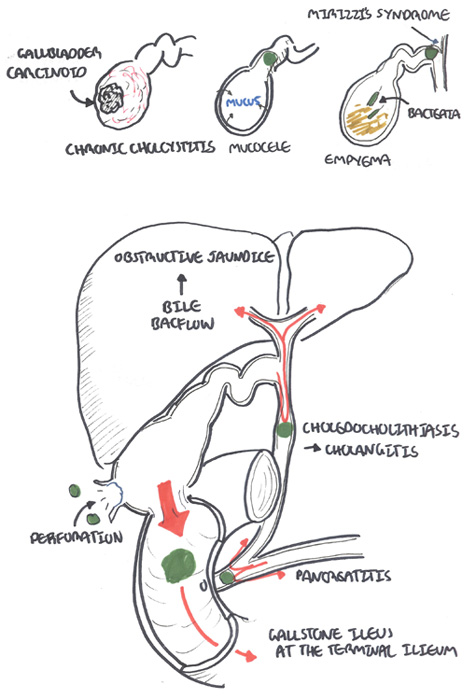 5)Pankreatit
1) Gangrenöz Kolesistit (en sık komp. %20)
6)Safrataşı İleusu
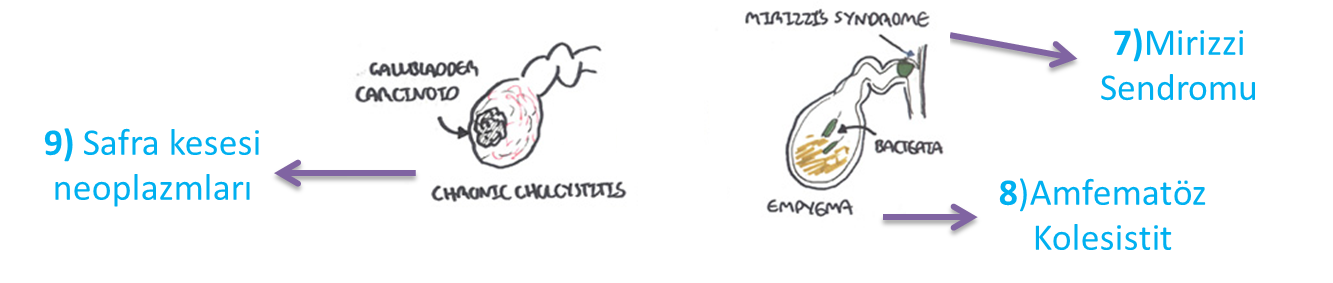 Resimler. Armando Hasudungan 2019, Biology and Medicine videos
Gangrenöz Kolesistit
Gangrenöz Kolesistit
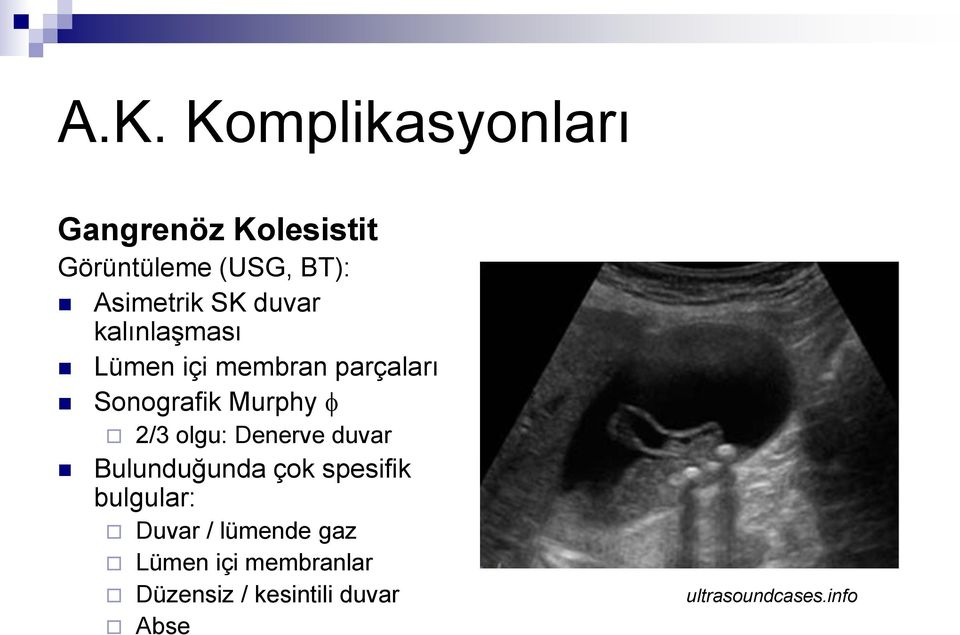 Dr. S. Süreyya Özbek-Ege Üniversitesi Tıp Fakültesi

Asimetrik safra kesesi duvar kalınlaşması
Perforasyon
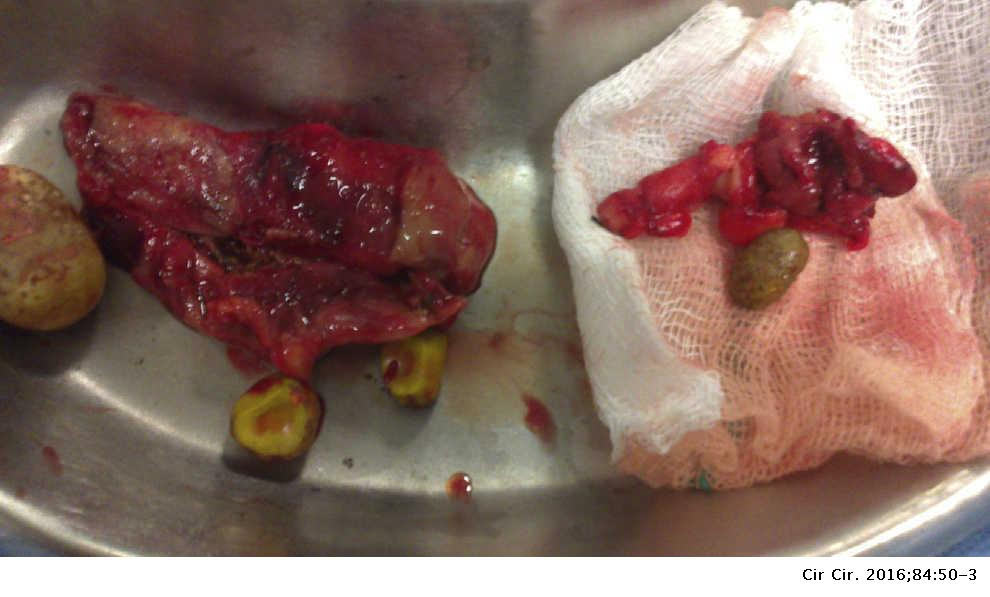 Perforasyon
Amfizematöz Kolesistit
Safrataşı ileusu
Kolesistoenterik Fistül
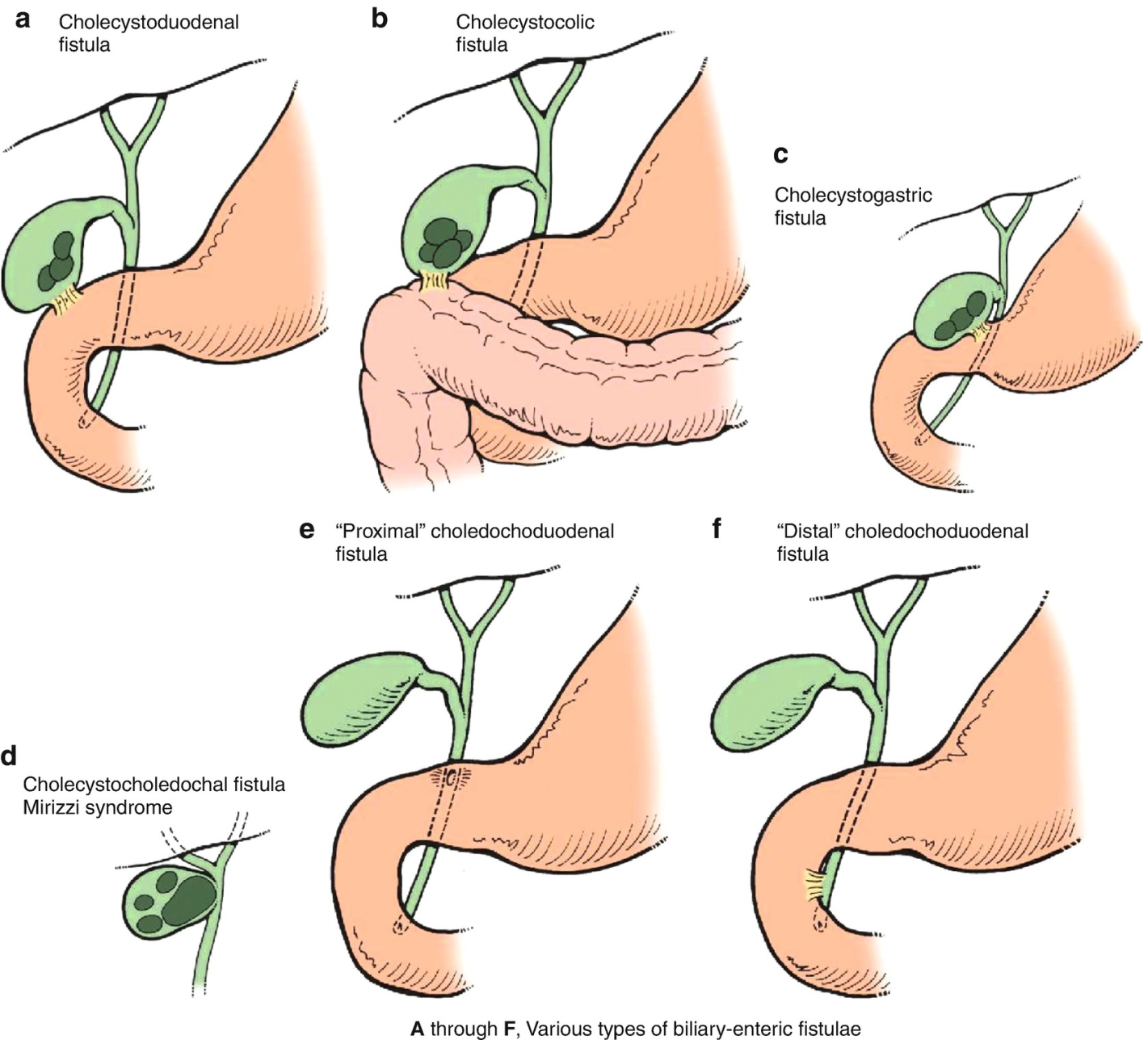 Chris Dodgion,  November 2018, Division of Trauma/Acute Care SurgeryMedical College of Wisconsin-Froedtert Trauma CenterMilwaukeeUSA
Yönetim
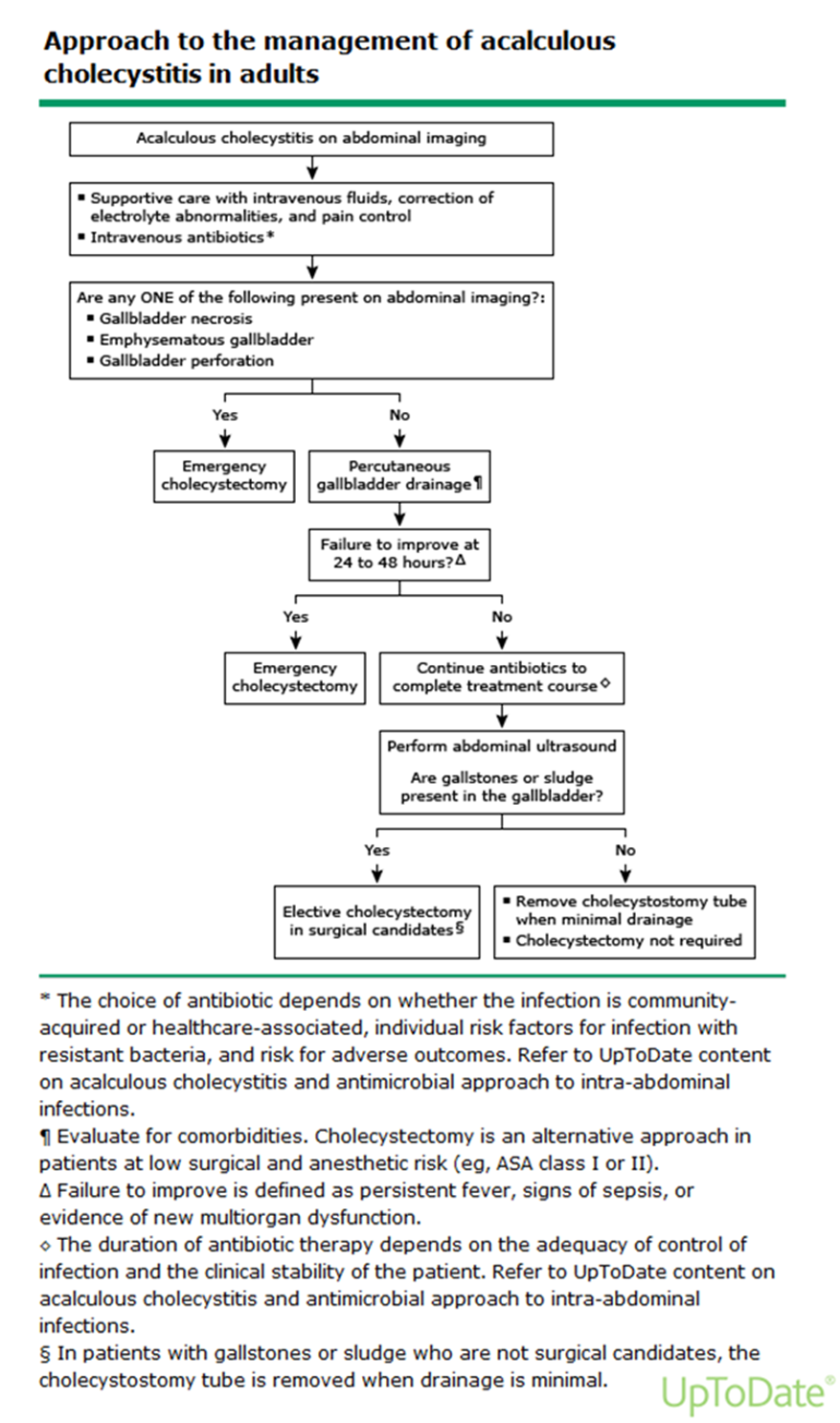 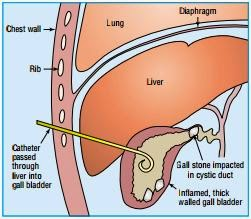 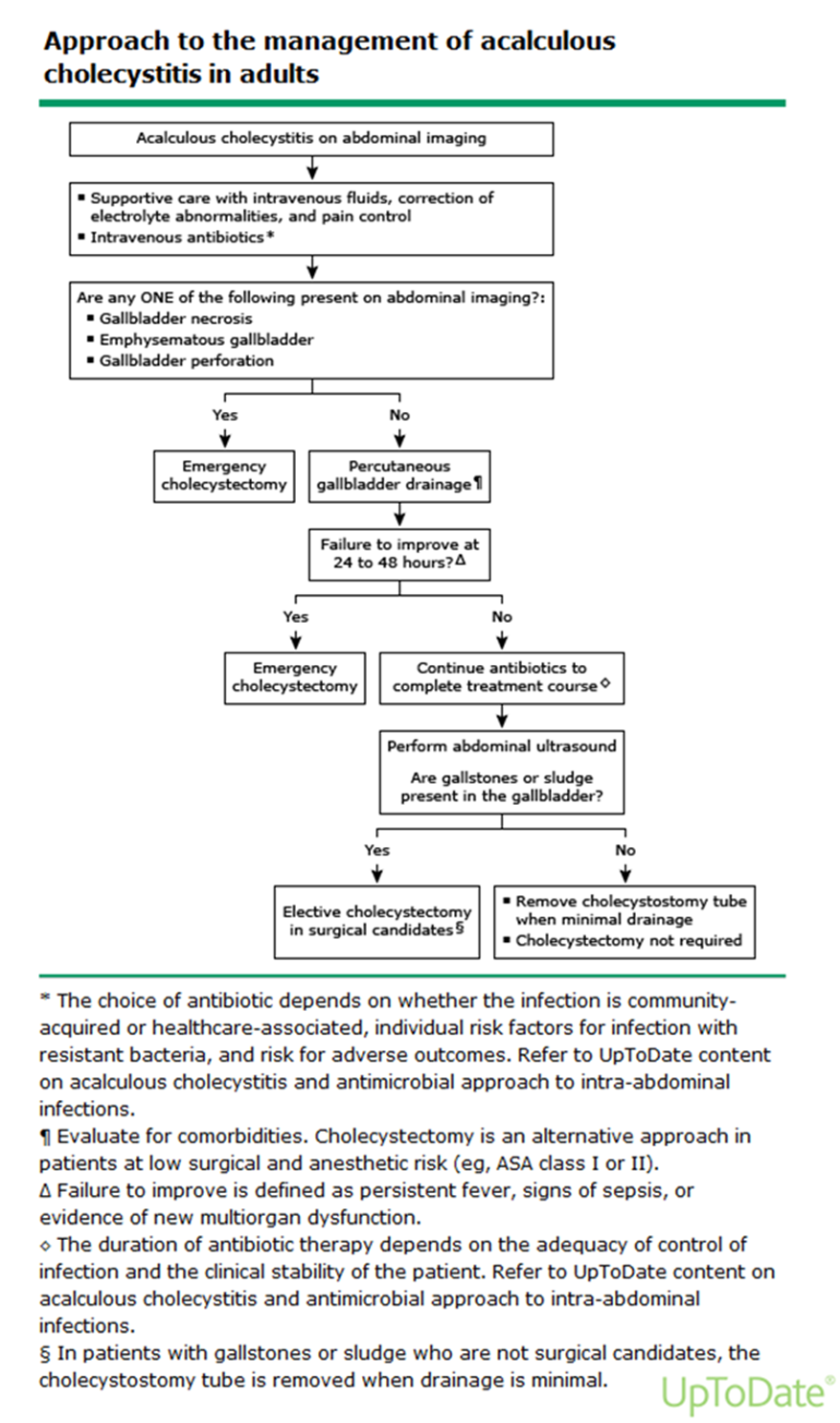 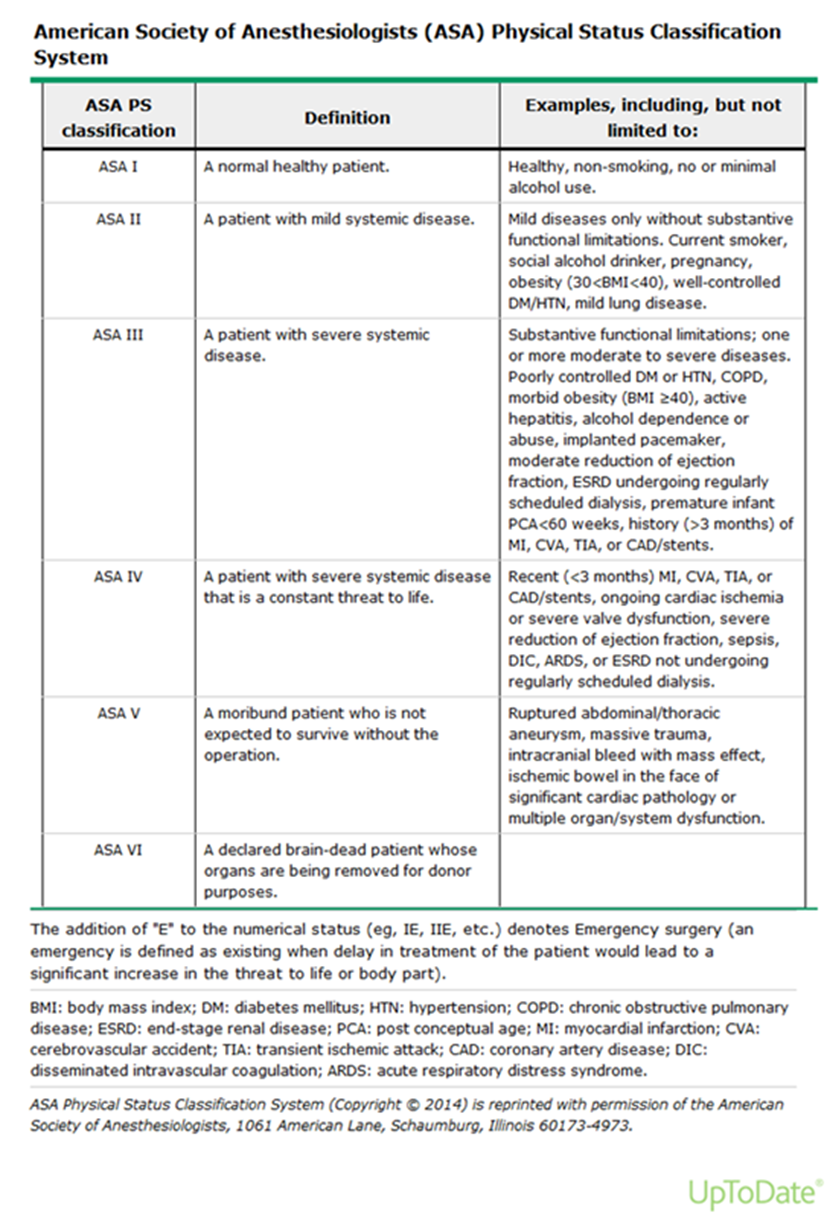 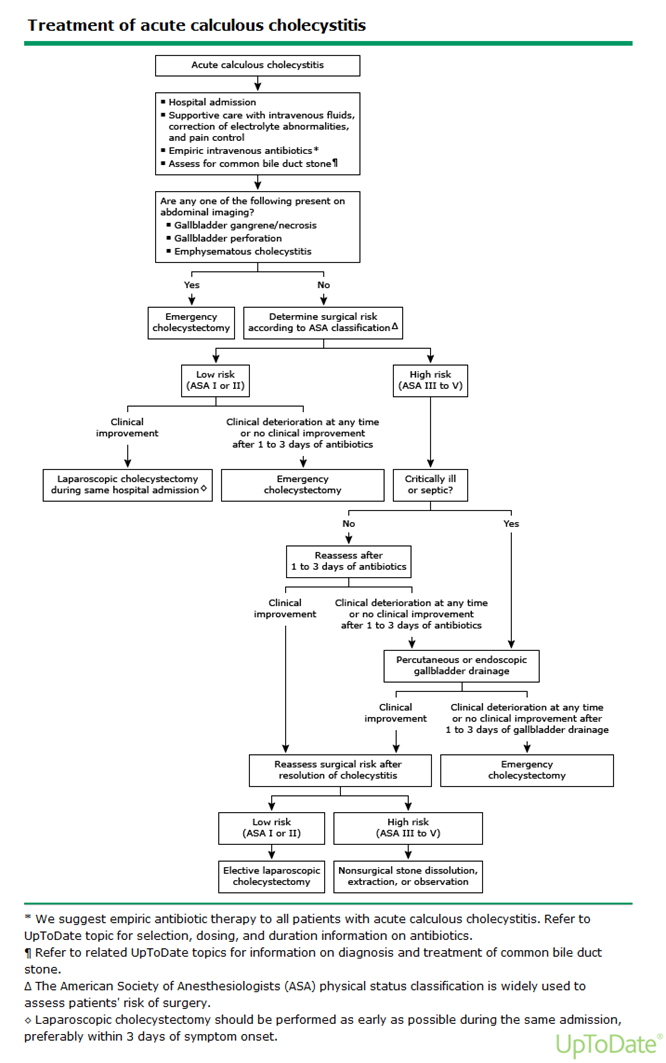 Kaynaklar
Salam F Zakko,Nezam H Afdhal, Sanjiv Chopra, Shilpa Grover, 2019, Acute calculous cholecystitis: Clinical features and diagnosis
Charles M Vollmer, Salam F Zakko, Nezam H Afdhal, Stanley W Ashley, Wenliang Chen, 2019, Treatment of acute calculous cholecystitis
Salam F, Sanjiv Chopra, Shilpa Grover, 2019, Overview of gallstone disease in adults
Nezam H Afdhal, Stanley W Ashley, Keith D Lindor, Shilpa Grover, Wenliang Chen, 2019, Acalculous cholecystitis: Clinical manifestations, diagnosis, and management
Adriaan C. van Breda Vriesman, Robin Smithuis, Dries van Engelen and Julien B.C.M. Puylaert,Radiology Department of the Rijnland Hospital, Leiderdorp; the Groene Hart Hospital, Gouda and the Medical Centre Haaglanden, the Hague, the Netherlands
Chris Dodgion,  November 2018, Division of Trauma/Acute Care SurgeryMedical College of Wisconsin-Froedtert Trauma CenterMilwaukeeUSA
Dr. S. Süreyya Özbek, Ege Üniversitesi Tıp Fakültesi, Akut Kolesistit
Armando Hasudungan 2019, Biology and Medicine videos